স্বাগতম
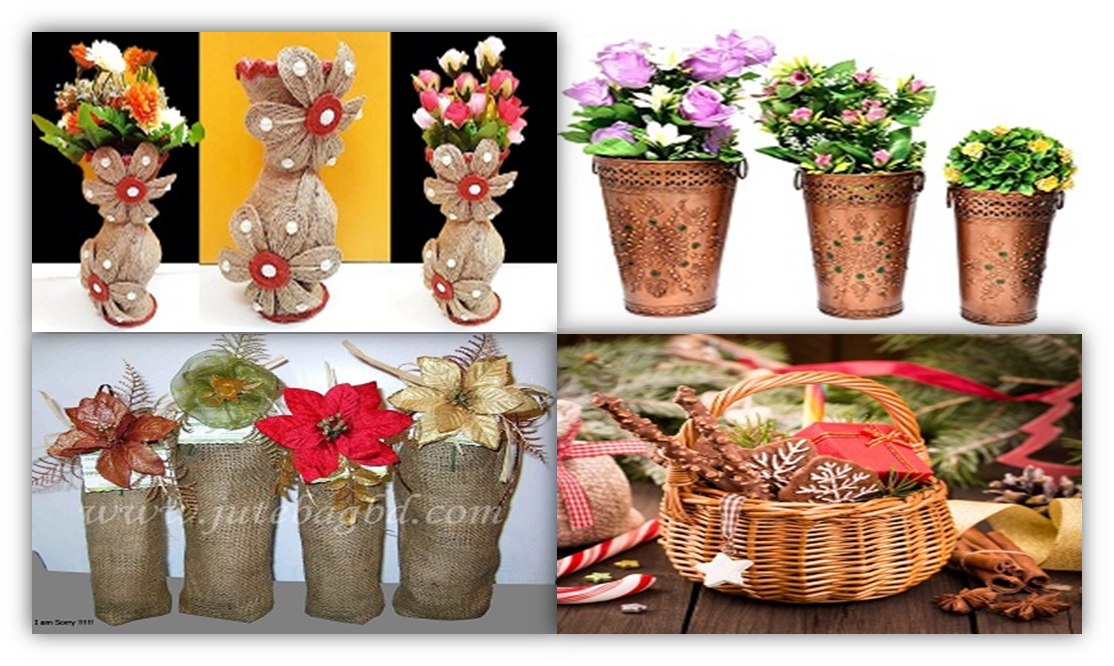 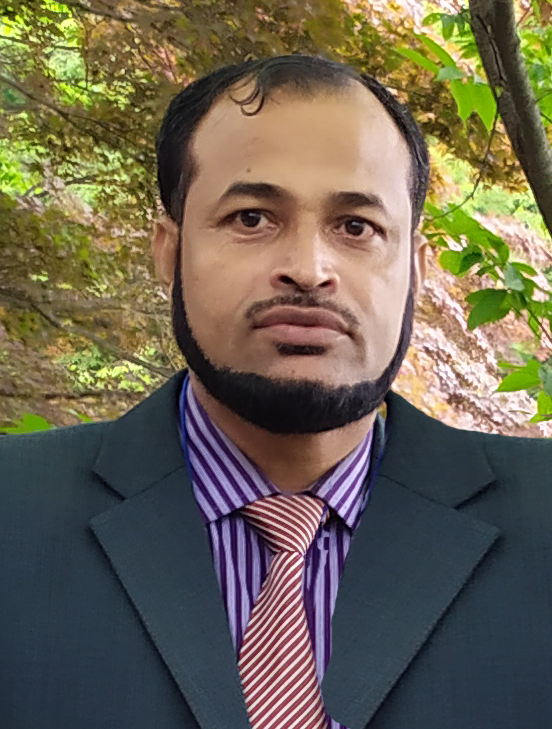 এইচ. এম. মতিউর রহমান
সহকারি শিক্ষক
পটুয়াখালী সরকারি বালিকা উচ্চ বিদ্যালয়, পটুয়াখালী।
মোবাইল-০১৭১৬-২২৪৪২৫
Email-matiur.ptk@gmail.com
পাঠ পরিচিতি

বিষয়ঃ ব্যবসায় উদ্যোগ
শ্রেণিঃ নবম 
অধ্যায়ঃ সপ্তম (বাংলাদেশে শিল্প)
পাঠঃ ৪, কুটির, ক্ষুদ্র ও মাঝারি
            শিল্পের অবদান  
পিড়িয়ডঃ ৫ম
সময়ঃ ৫০ মিনিট
তারিখঃ ২৪/০৭/২০২০ ইং
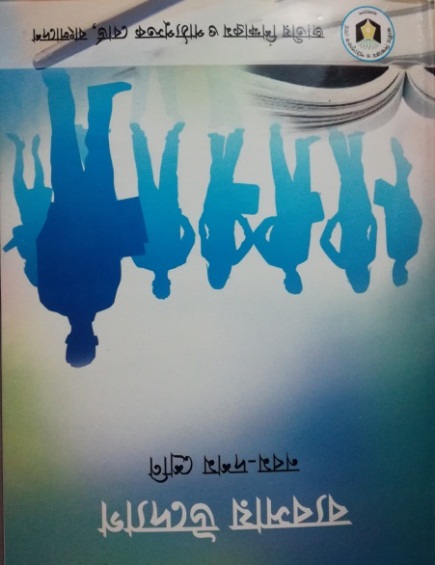 এসো নিচের চিত্রগুলো লক্ষ্য করি
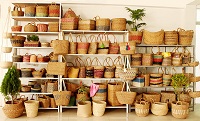 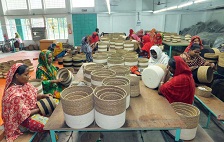 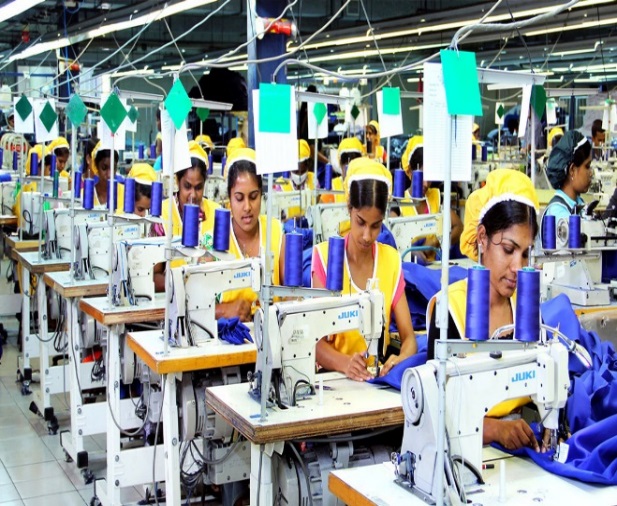 কোন শিল্প আমাদের দেশকে সমৃদ্ধ করেছে ?
গ্রামীণ মহিলাদের আত্মকর্মসংস্থানে বিশেষ ভূমিকা রাখে কোন শিল্প ?
কর্মসংস্থানের বড় ক্ষেত্র কোনটি ?
কুটির, ক্ষুদ্র ও মাঝারি
 শিল্পের অবদান
আজকের পাঠ শেষে শিক্ষার্থীরা---

১. বাংলাদেশের অর্থনীতিতে কুটির, ক্ষুদ্র ও মাঝারি শিল্পের অবদান 
    কী তা বলতে পারবে;
২. ক্ষুদ্র ও মাঝারি শিল্পের সমস্যা শনাক্ত করতে পারবে;
৩. কুটির, ক্ষুদ্র ও মাঝারি শিল্প বিকাশের জন্য করণীয় কী 
     তা চিহ্নিত করতে পারবে।
এসো নিচের চিত্রগুলো লক্ষ্য করি
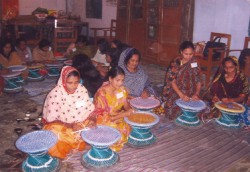 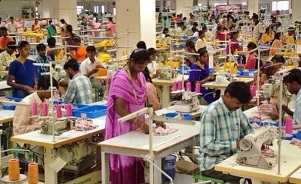 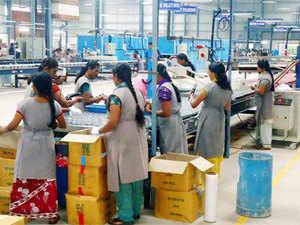 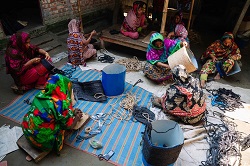 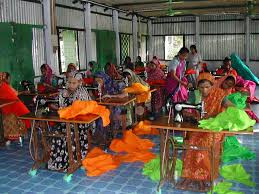 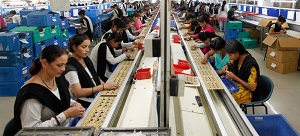 বাংলাদেশের অর্থনীতিতে কুটির, ক্ষুদ্র ও মাঝারি শিল্পের অবদান
কুটির, ক্ষুদ্র ও মাঝারি শিল্পের অবদানের ক্ষেত্র
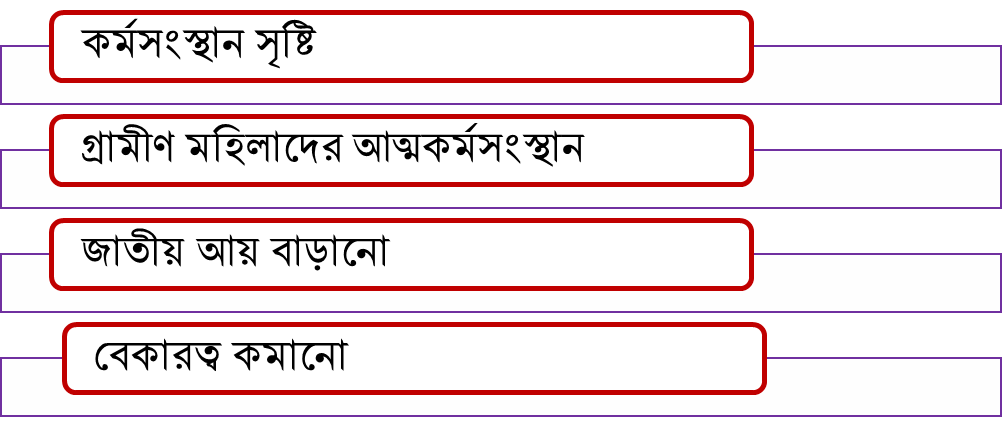 একক কাজ
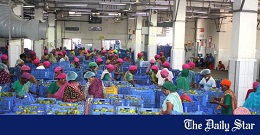 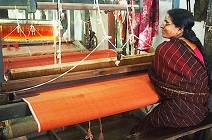 কুটির, ক্ষুদ্র ও মাঝারি শিল্প কোন কোন উপাদান নিয়ে গড়ে ওঠে ?
সমাধান
স্বল্প মূলধন, স্থানীয় কাঁচামাল, ব্যক্তিগত নৈপুণ্য, সৃজনশীলতা, পরিবারের সদস্যদের বিশেষ করে মহিলাদের কর্মশক্তি ব্যবহার করে কুটির, ক্ষুদ্র ও মাঝারি শিল্প গড়ে ওঠে ।
বাংলাদেশের প্রেক্ষাপটে ক্ষুদ্র ও মাঝারি শিল্পের সমস্যা
১. প্রচলিত ধ্যান ধারনা
বিদেশি বাজার সহজলভ্য নয়
পর্যাপ্ত কাঁচামালের অভাব
শিল্প সমস্যা
অনুন্নত পরিবহন ব্যবস্থা
প্রয়োজনীয় আর্থিক পৃষ্ঠপোষকতার অভাব
বিদেশি পণ্যের অবাধ বাজার দখল
কুটির, ক্ষুদ্র ও মাঝারি শিল্পের বিকাশে করণীয়
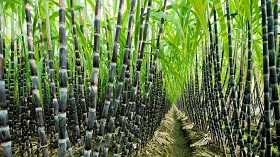 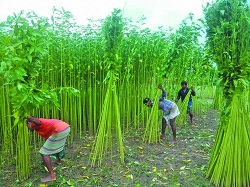 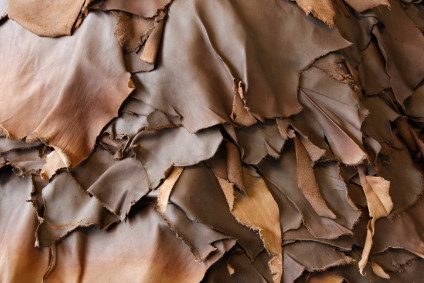 কাঁচামালের সহজলভ্যতা নিশ্চিতকরণ
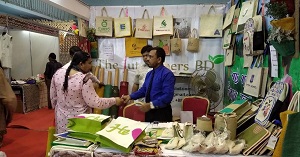 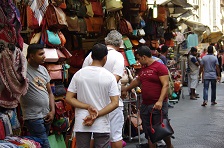 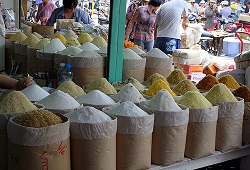 বাজারের নৈকট্য
কুটির, ক্ষুদ্র ও মাঝারি শিল্পের বিকাশে করণীয়
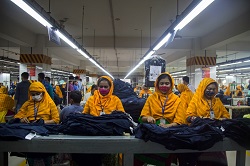 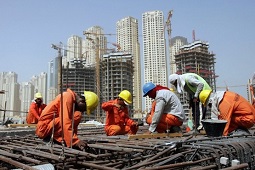 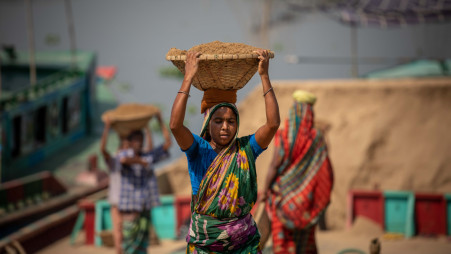 শ্রমিকের পর্যাপ্ত যোগান
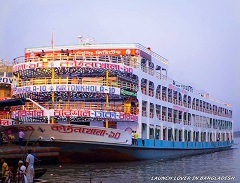 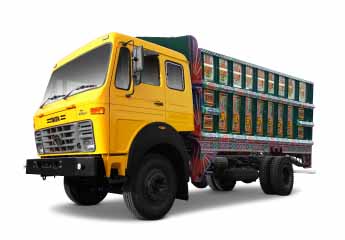 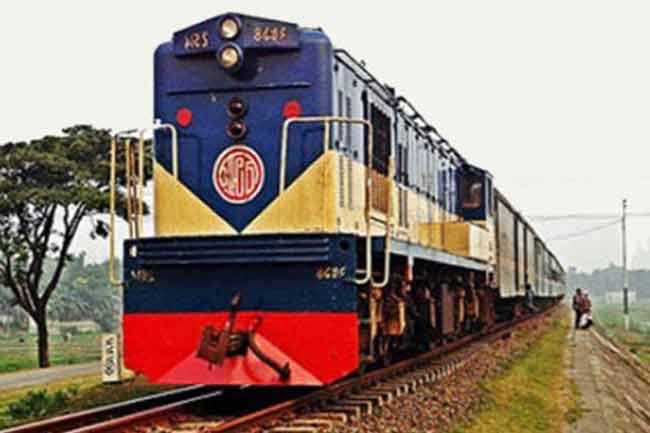 পরিবহনের সুযোগ-সুবিধা
কুটির, ক্ষুদ্র ও মাঝারি শিল্পের বিকাশে করণীয়
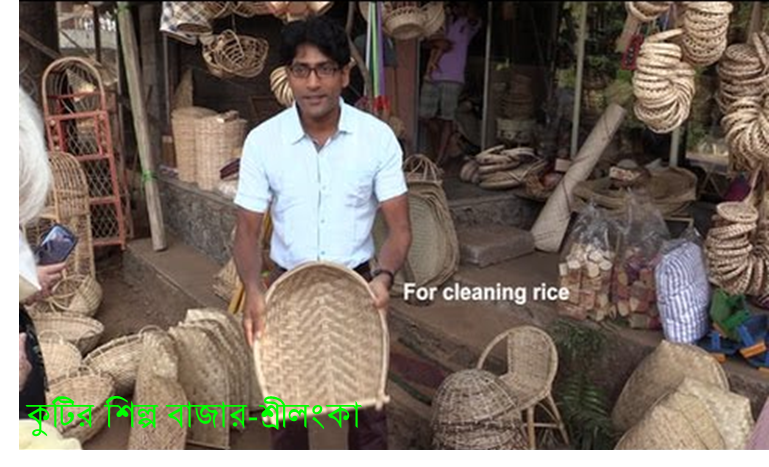 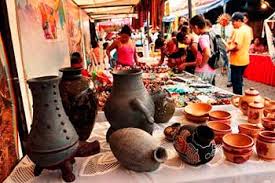 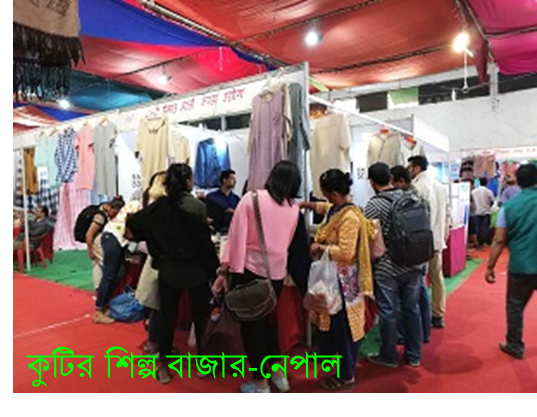 স্থানীয় ও বৈদেশিক চাহিদার উপর গুরুত্বারোপ
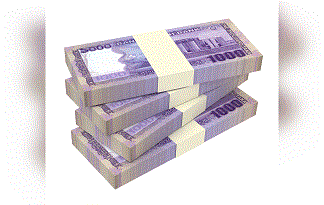 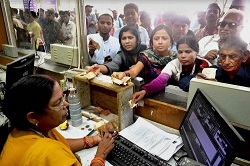 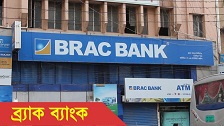 পুঁজির সহজলভ্যতা
কুটির, ক্ষুদ্র ও মাঝারি শিল্পের বিকাশে করণীয়
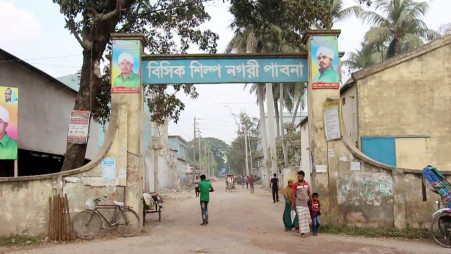 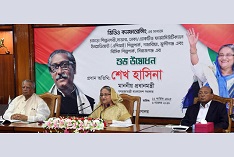 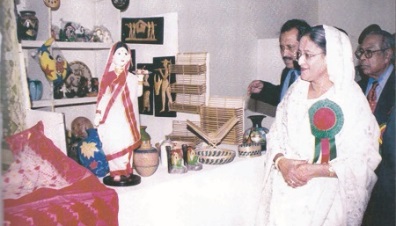 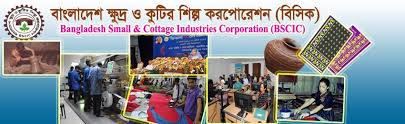 সরকারি সুযোগ-সুবিধার সহজলভ্যতা
মূল্যায়ন
১। ক্ষুদ্র ও কুটির শিল্প কোনটির ওপর ভিত্তি করে গড়ে ওঠে ?
(ক) জাতীয় অর্থনীতি
(খ) স্থানীয় চাহিদা
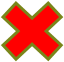 (গ) শ্রমিক
(ঘ) যোগাযোগ
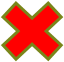 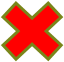 ২। শ্রমিকদের দক্ষ করতে কোনটি প্রয়োজন ?
(ক) মূলধন
(খ) পর্যাপ্ত প্রশিক্ষণ
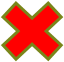 (গ) বেশি মজুরি
(ঘ) যন্ত্রপাতি
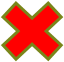 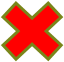 ৩। ক্ষুদ্র, মাঝারি ও কুটির শিল্প মূলত কোন প্রকৃতির ?
(ক) ব্যয়বহুল
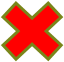 (খ) যন্ত্রপাতিভিত্তিক
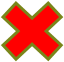 (গ) শ্রমঘন
(ঘ) ঝুঁকিপূর্ণ
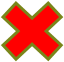 বাড়ির কাজ
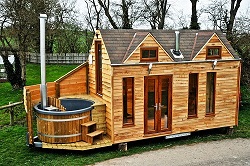 জনাব আতিক সম্প্রতি একটি গাড়ি তৈরীর কারখানা স্থাপন করেছেন। জমি ও কারখানা ভবন ব্যতিরেকে স্থায়ী স্থাপনের দাম প্রতিস্থাপন ব্যয় ১৫ কোটি এবং মোট ২০০ জন শ্রমিক তার প্রতিষ্ঠানে কাজ করে।
প্রশ্ন – জনাব আতিকের শিল্পটি বিকাশে করণীয় সম্পর্কে তোমার
        মতামত দাও।
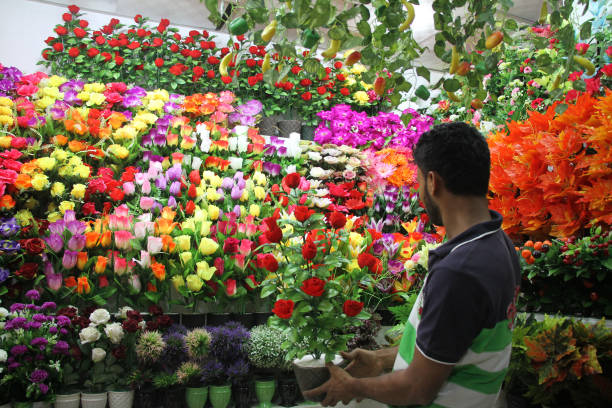 সকলকে আন্তরিক ধন্যবাদ